Figure 6. Regions showing condition-dependent differences in functional connectivity with right PFC (EaSRT versus ...
Cereb Cortex, Volume 15, Issue 7, July 2005, Pages 1002–1015, https://doi.org/10.1093/cercor/bhh201
The content of this slide may be subject to copyright: please see the slide notes for details.
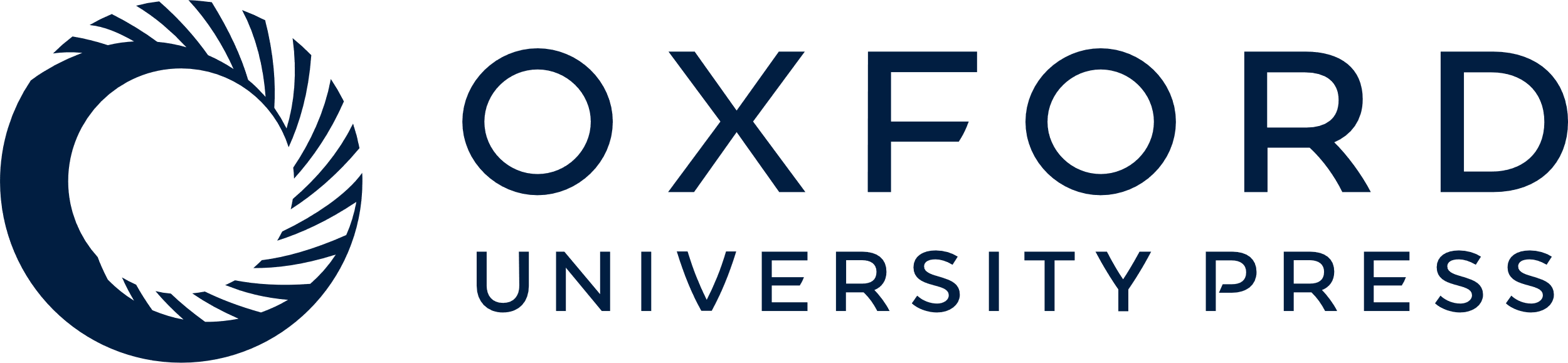 [Speaker Notes: Figure 6. Regions showing condition-dependent differences in functional connectivity with right PFC (EaSRT versus IaSRT). The upper panel shows the maximum intensity projection (thresholded at P < 0.01, uncorrected for multiple comparisons) produced by the comparison between frontal correlations (relative to visual fixation) during EaSRT and IaSRT. The thalamus shows bilaterally a significant difference in task-dependent frontal connectivity, being positively correlated with right PFC during EaSRT and negatively correlated during IaSRT. The lower panel shows the results of the same comparison rendered onto a MRI in standard space (x, y, z = 16, −14, 10).


Unless provided in the caption above, the following copyright applies to the content of this slide: Cerebral Cortex V 15 N 7 © Oxford University Press 2004; all rights reserved]